Potato Virus Management
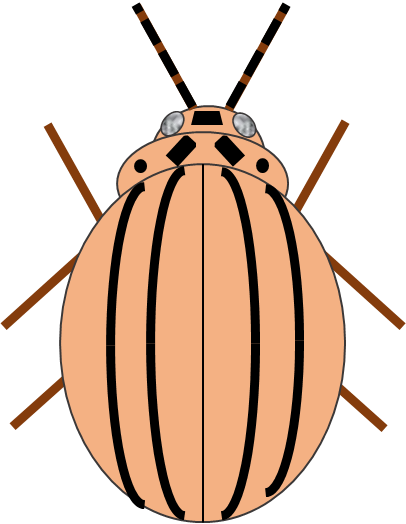 Andrei Alyokhin
Applied Entomology
School of Biology and Ecology
The University of Maine
AndreiAlyokhin.com
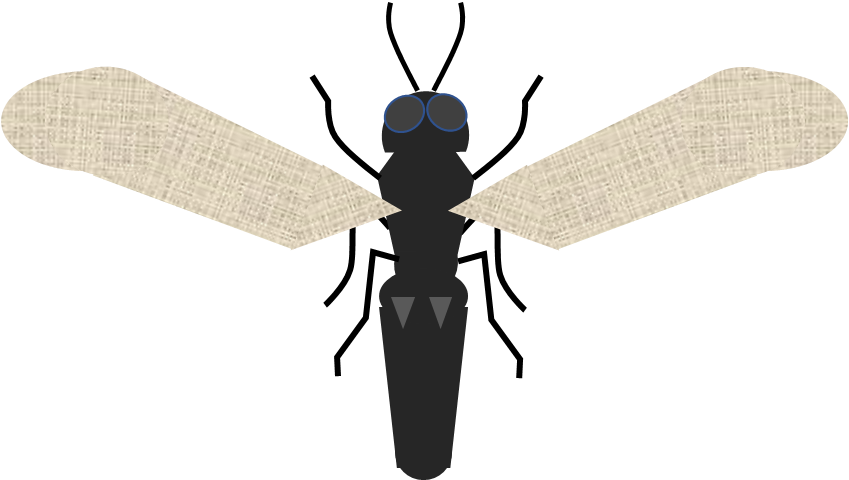 Colonizing
aphids
Non-colonizing
aphids
Land
Probe
Settle
Feed
Reproduce
Land
Probe
Leave
Colonizing
aphids
Non-colonizing
aphids
Land
Probe
Settle
Feed
Reproduce
Land
Probe
Leave
Potato Virus Y
Potato Virus Y
Potato Leafroll Virus
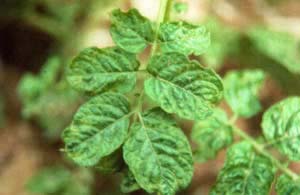 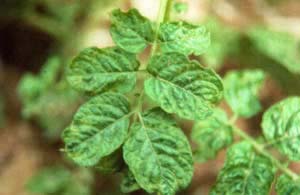 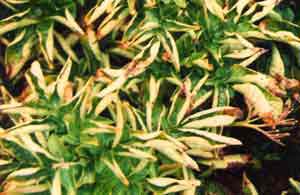 PLRV
and
PVY
Colonizing vectors
(green peach, potato, and buckthorn aphids)
PVY
Non-colonizing vectors
(any aphid species)
Planting virus-free seed is essential for controlling both PLRV and PVY
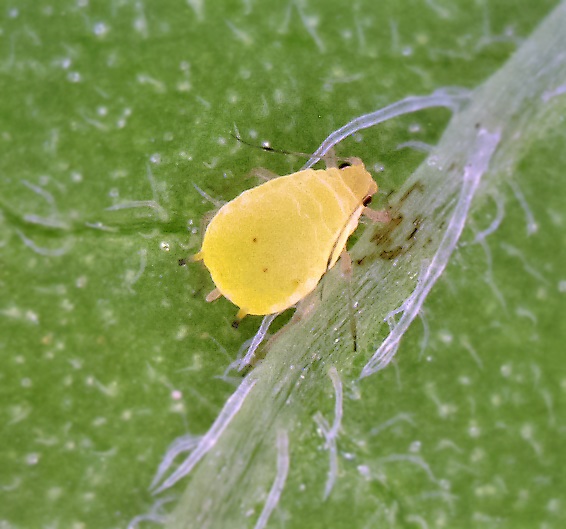 Buckthorn 
aphid
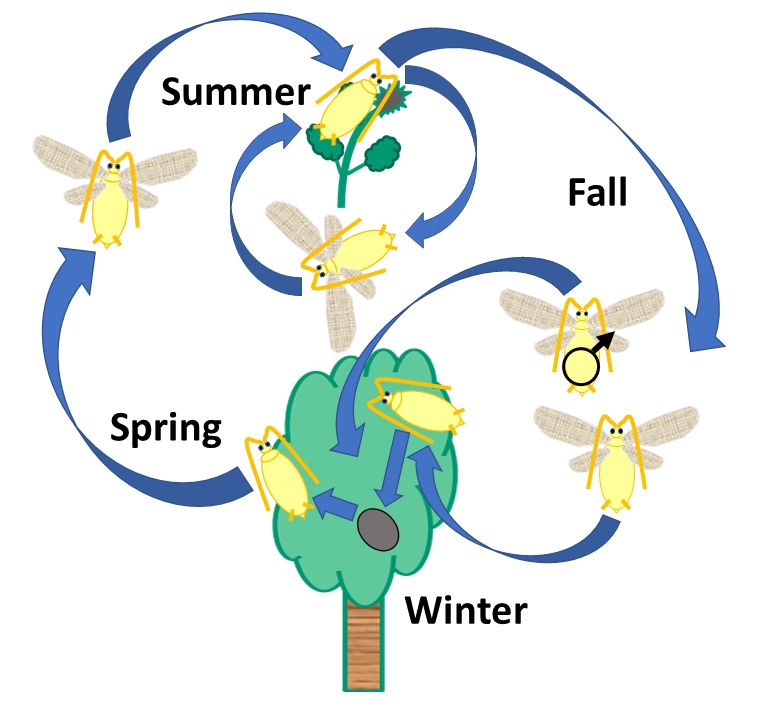 Potato 
aphid
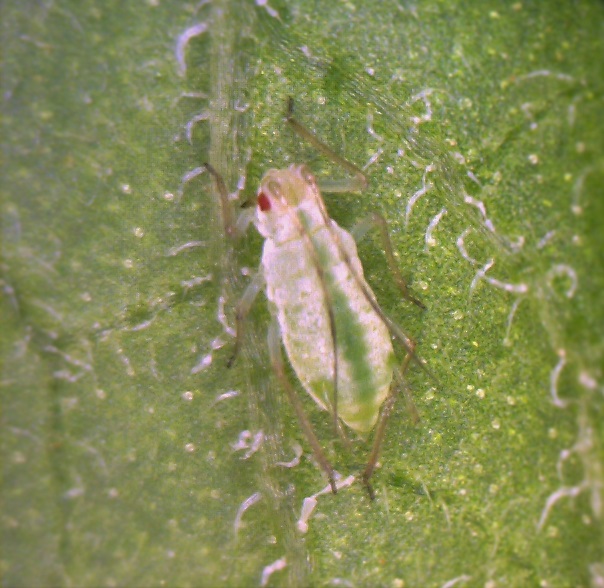 Colonizing aphids spread PLRV (exclusively) and PVY (to some extent)
Green peach 
aphid
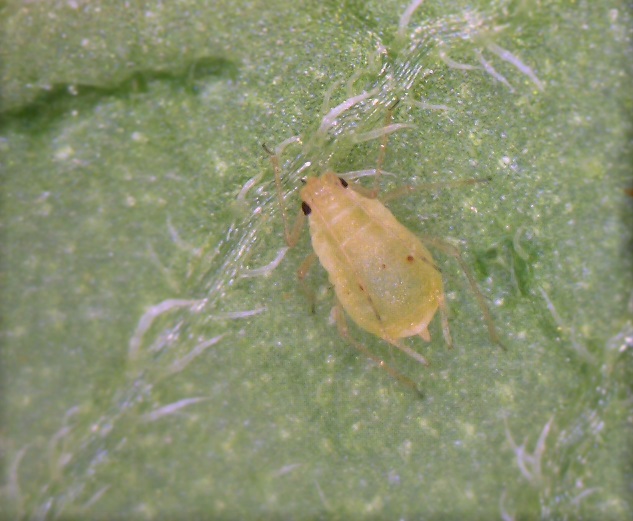 Potato Virus Y
Potato Leafroll Virus
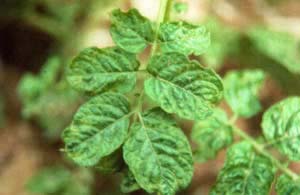 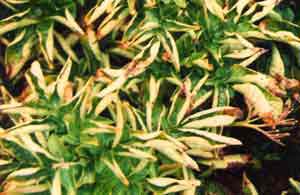 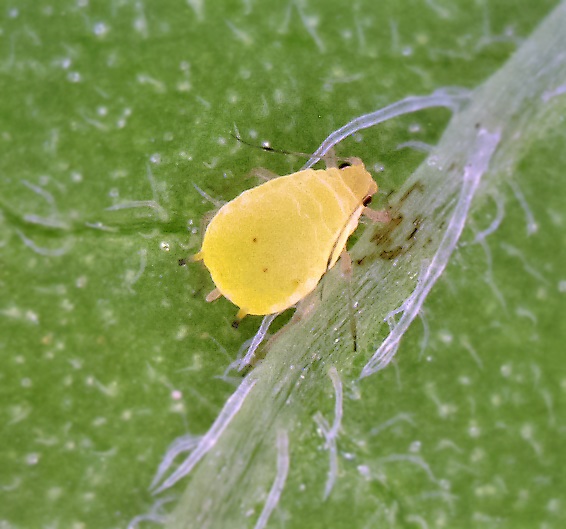 Buckthorn 
aphid
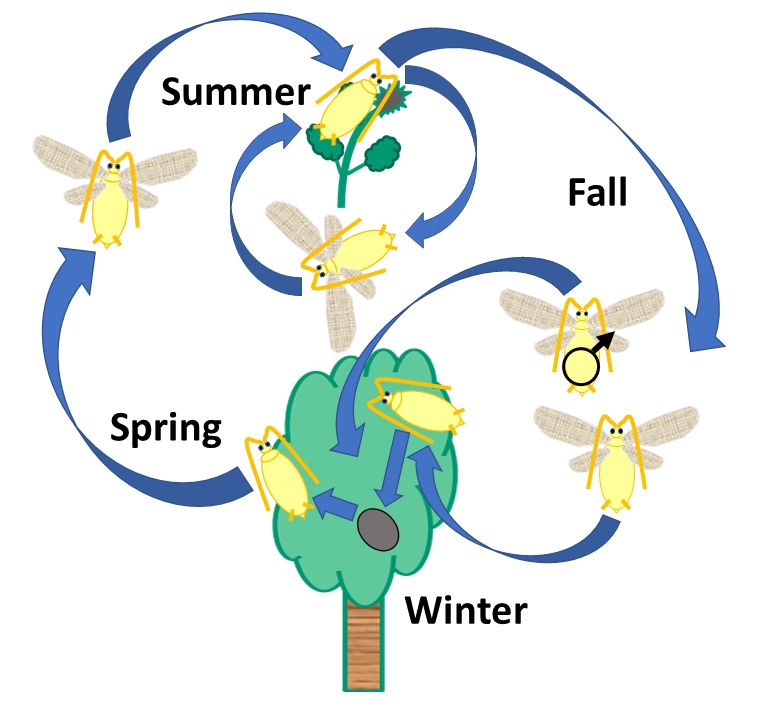 Potato 
aphid
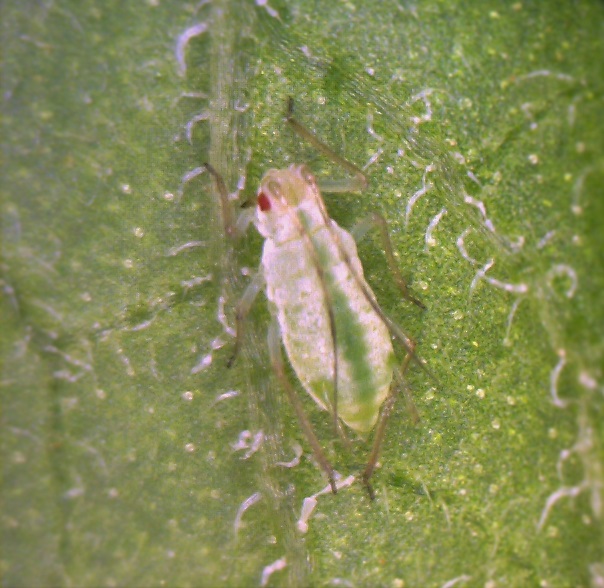 Colonizing aphids can live on several hundred species of plants
Green peach 
aphid
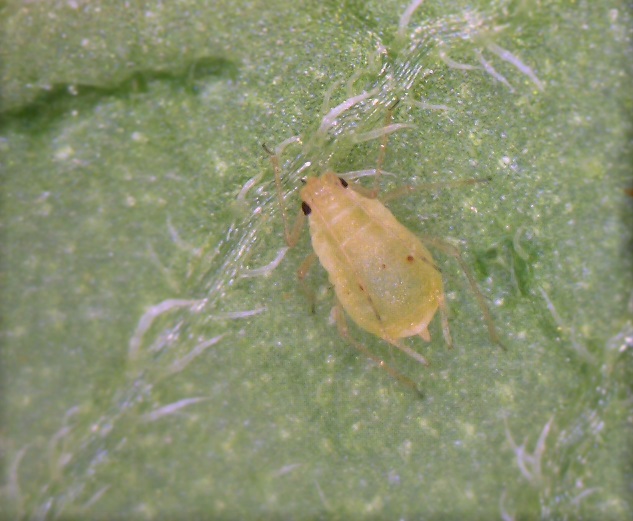 Potato Virus Y
Potato Leafroll Virus
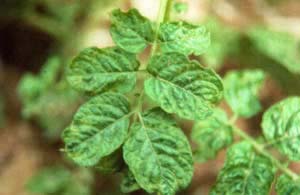 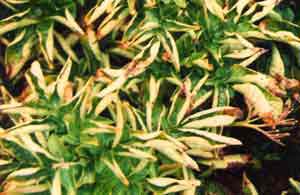 Insecticides suppress PLRV by killing off its colonizing aphid vectors
Insecticides suppress PLRV by killing off its colonizing aphid vectors
Insecticides suppress PLRV by killing off its colonizing aphid vectors
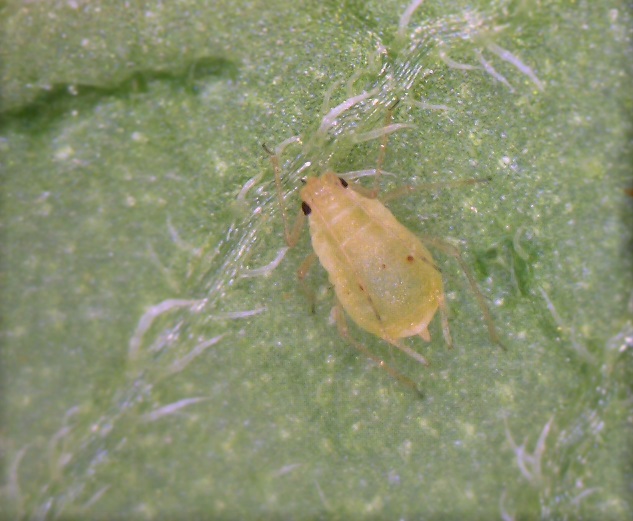 Green peach 
aphid
…but insecticide resistance can be an issue
Alyokhin, A., Y.H. Chen, M. Udalov, G. Benkovskaya, and L. Lindström. 2022. Evolutionary considerations in potato pest management. In: Alyokhin, A., S.I. Rondon, and Y. Gao [editors]. Insect Pests of Potato: Global Perspectives on Biology and Management. Second Edition. Academic Press, Oxford, UK. Pp. 429-450.
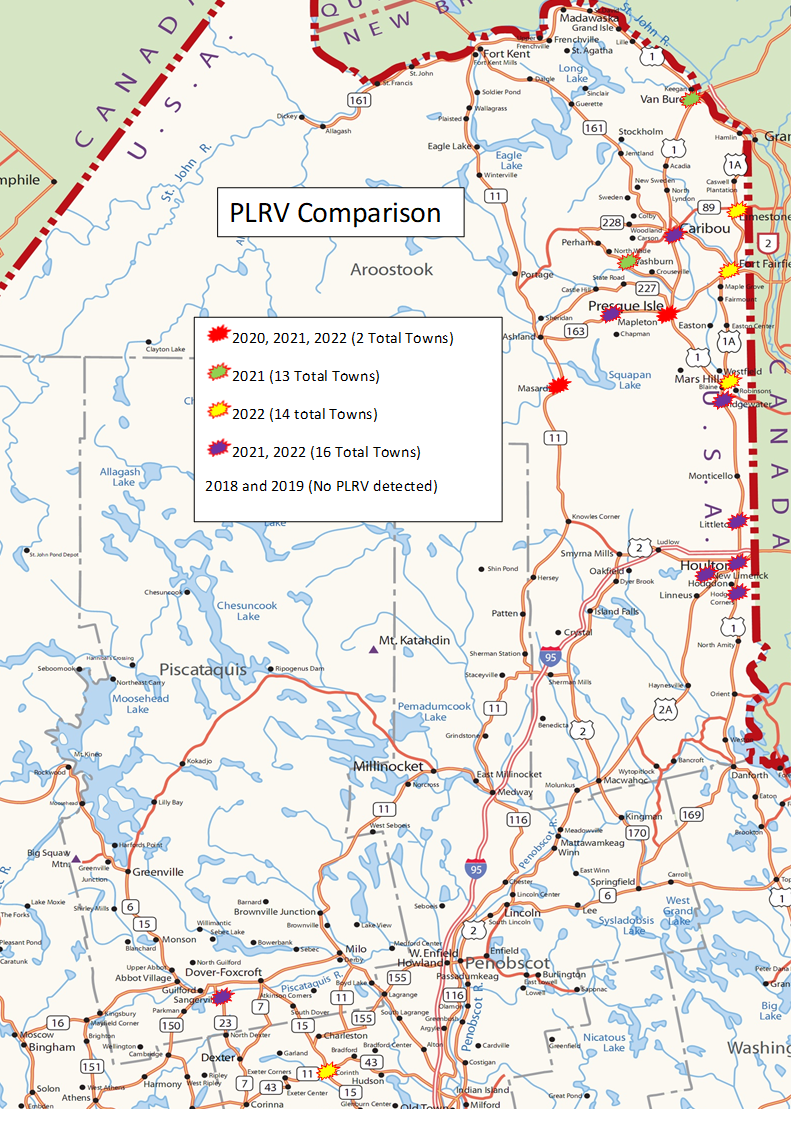 Incidence of PLRV in Maine over the Last Five Years
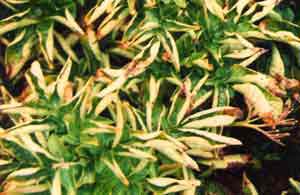 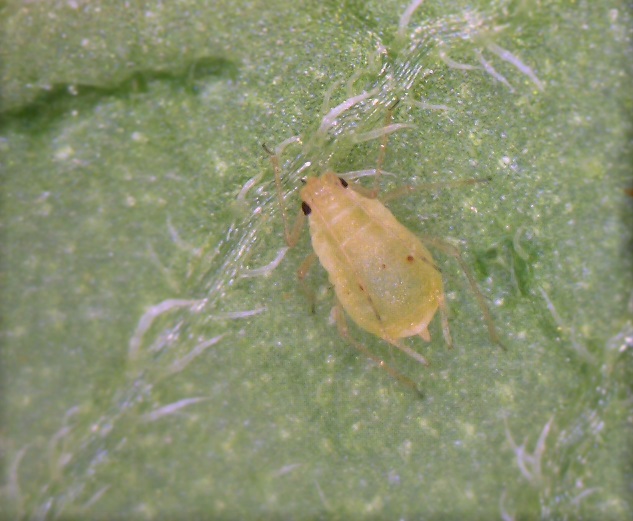 Green peach 
aphid
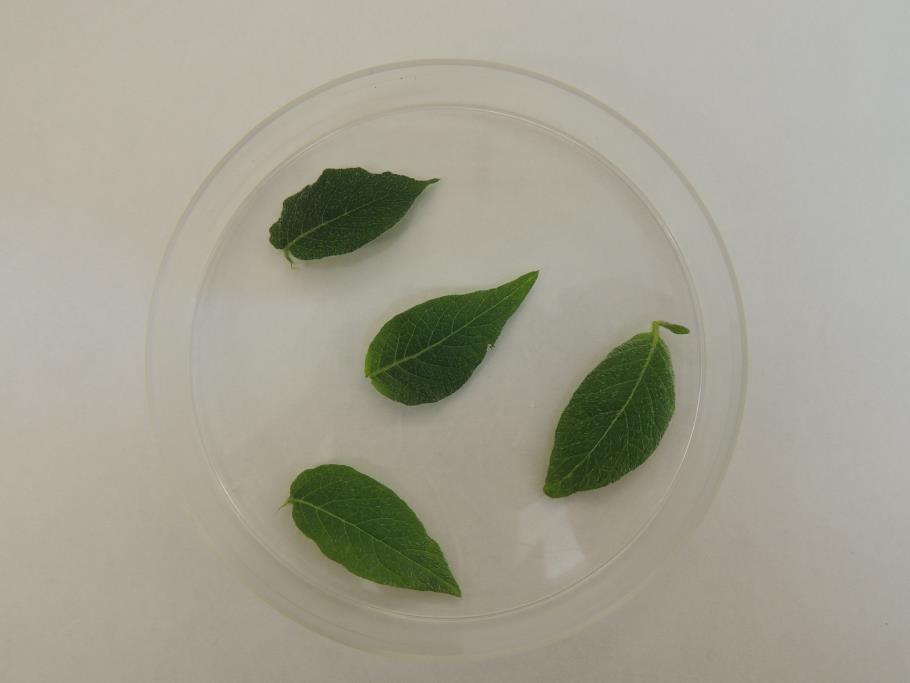 Colonizing
aphids
Non-colonizing
aphids
Land
Probe
Settle
Feed
Reproduce
Land
Probe
Leave
Colonizing
aphids
Non-colonizing
aphids
Land
Probe
Settle
Feed
Reproduce
Land
Probe
Leave
Do not spend long enough time on potatoes to be killed by insecticides
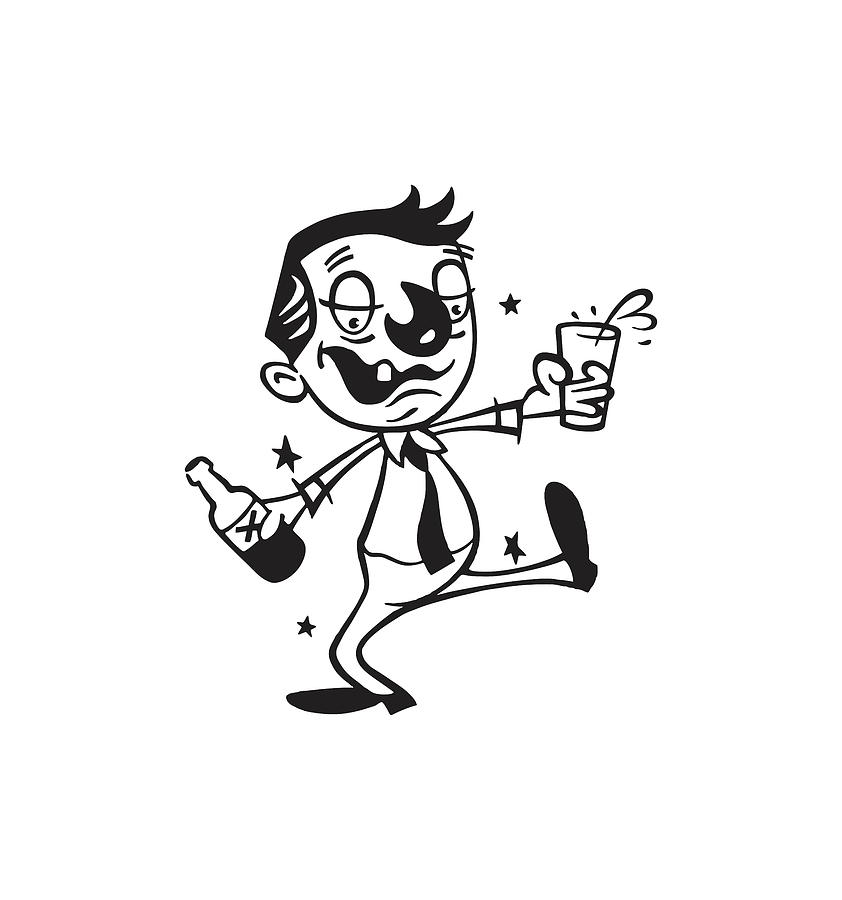 To the contrary, intoxication may lead to excitation and erratic movements.
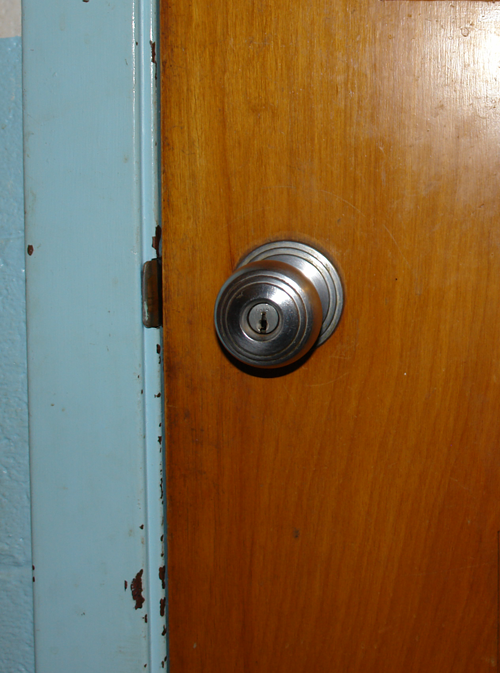 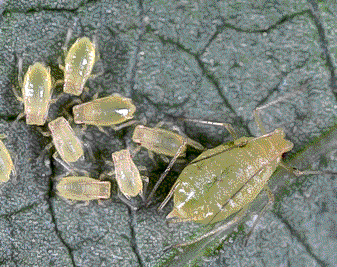 Oil Sprays
Margaritopoulos et al. 2010. Journal of Applied Entomology 134: 323–332.
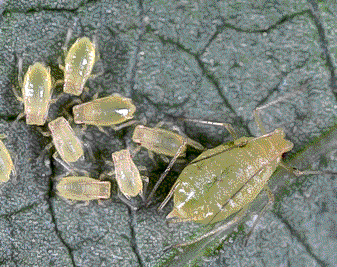 Oil Sprays
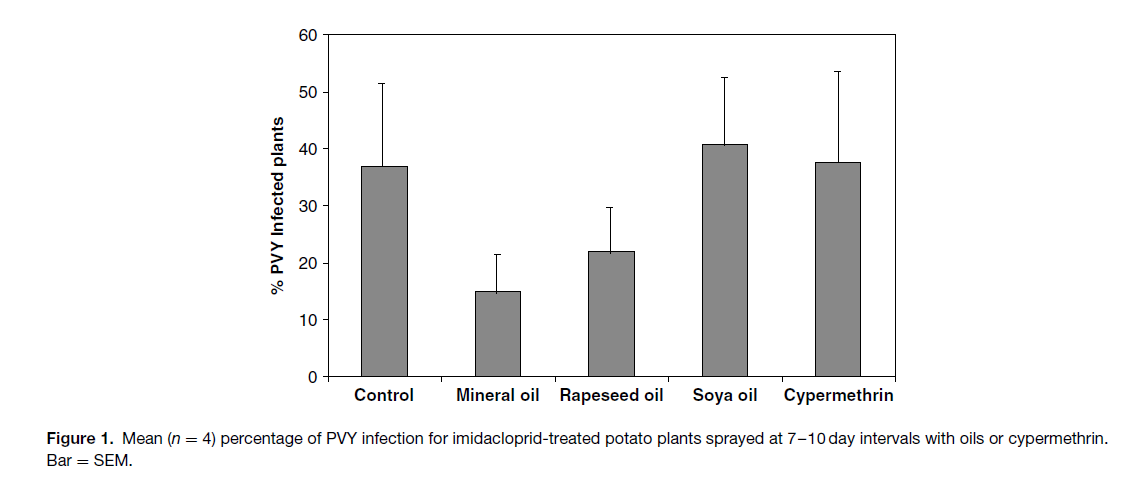 Martin-Lopez, B. et al. 2006. Pest Manag. Sci. 62: 372–378.
Crop Borders
Crop Borders
Crop Borders
Crop Borders
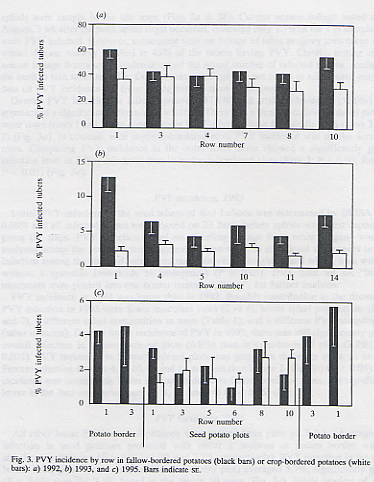 Crop Borders
DiFonzo et al. 1996. Annals of Applied Biology 129: 289–302.
Crop Borders
To be effective, plant species grown as crop 
borders should:
Not be PVY hosts
Not support substantial aphid populations
Remain green throughout the season
Combining Oil Sprays with Crop Borders
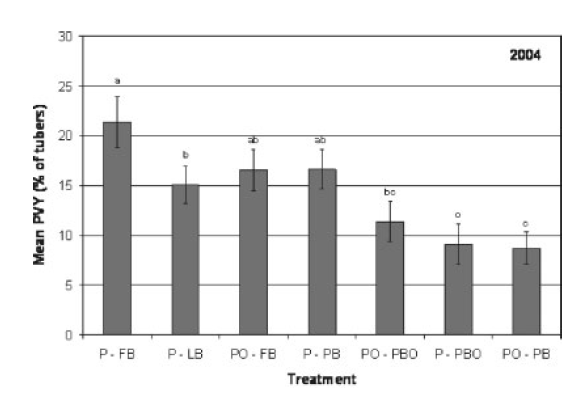 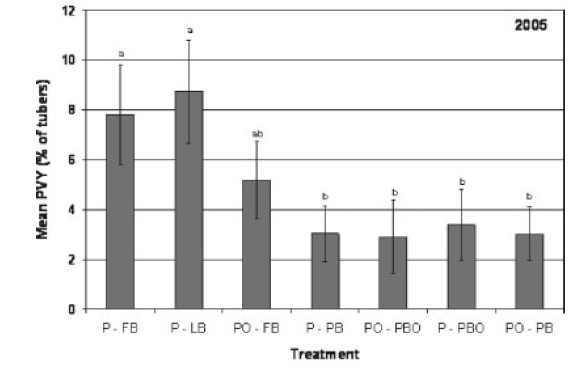 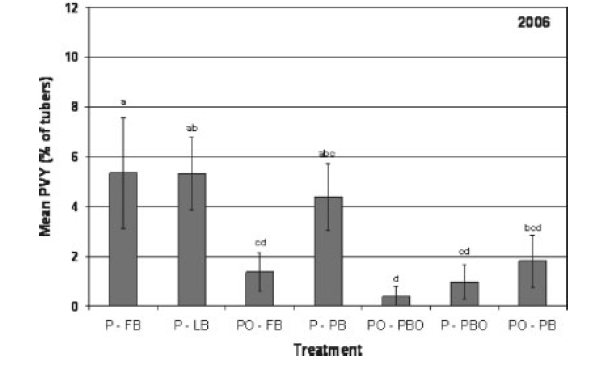 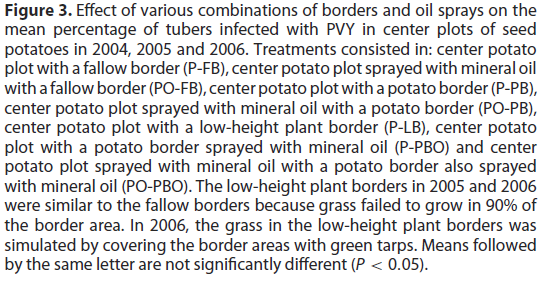 Boiteau, G., M. Singh, and J. Lavoie. 2009. Pest Manag. Sci. 65: 255–259.
Area-Wide Management
Viruses need to be managed effectively on neighboring fields regardless of the crop destination (processing, tablestock, or seed) and ownership.
Area-Wide Management
Area-Wide Management
Area-Wide Management
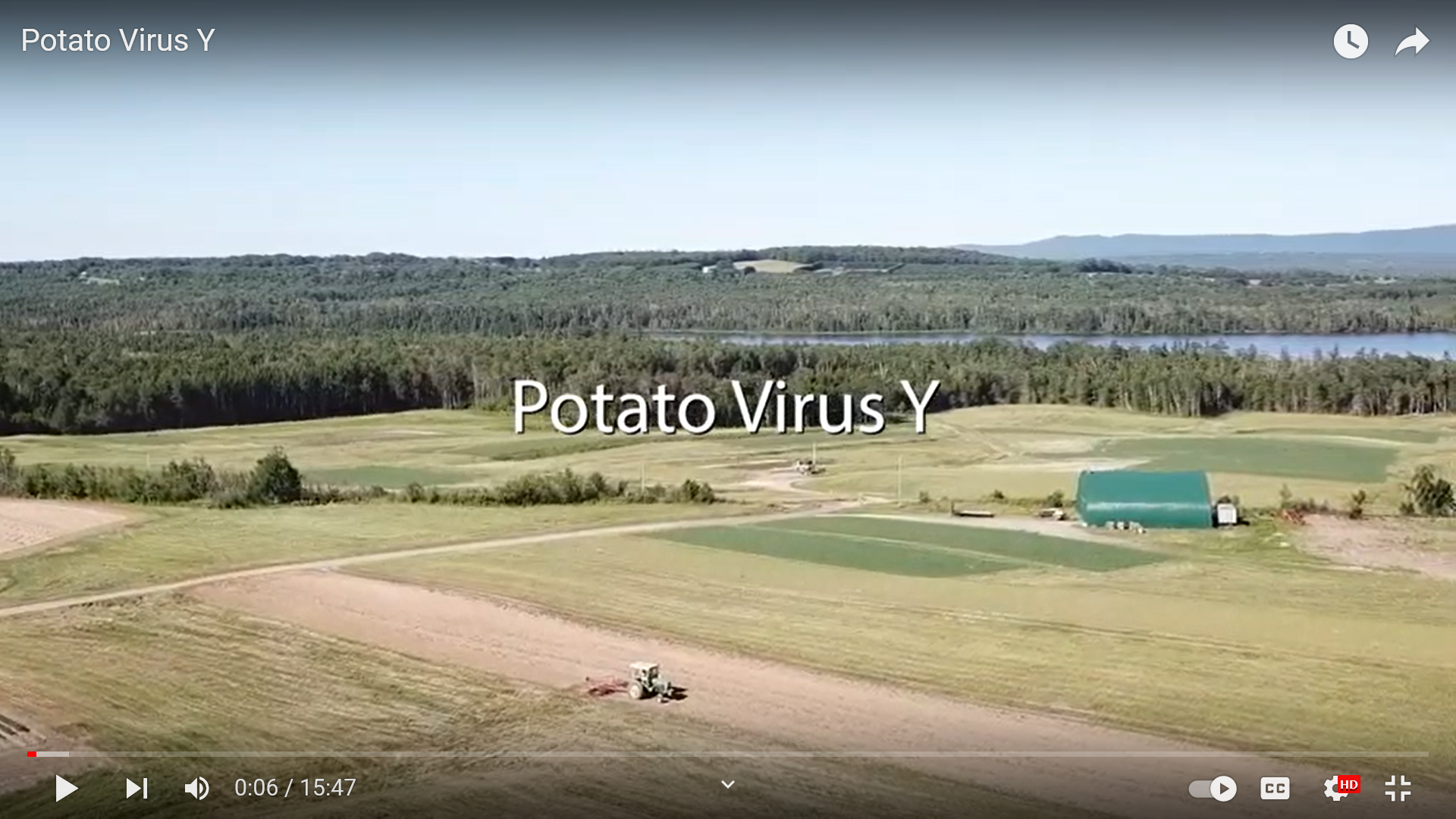 https://youtu.be/ZX0r0GqcYsE
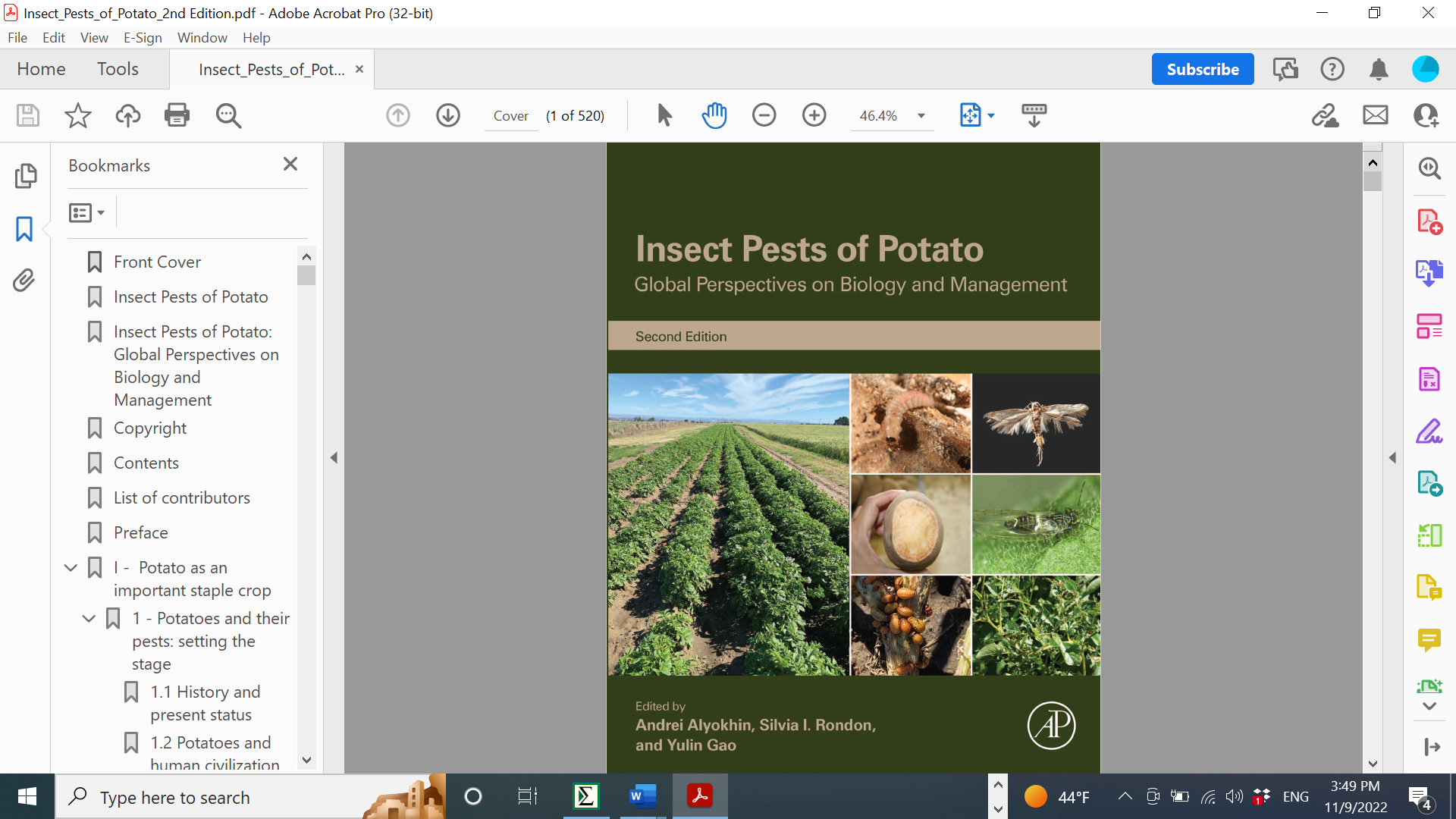 Alyokhin, A., S.I. Rondon, and Y. Gao [editors]. 2022. Insect Pests of Potato: Global Perspectives on Biology and Management. Second Edition. Academic Press, Oxford, UK.